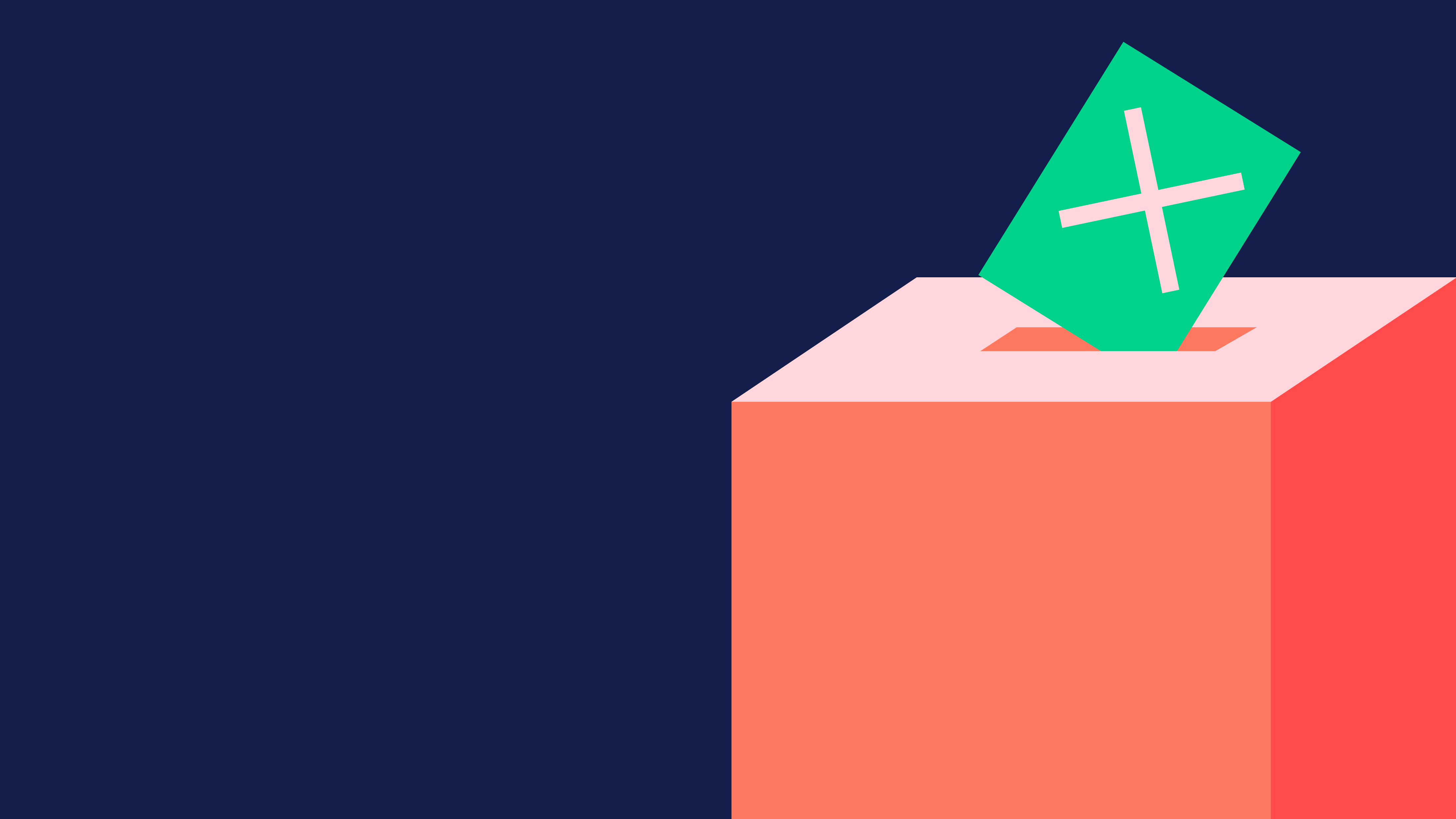 Webinar d. 19/06-2024Er du nysgerrig på at blive politisk aktiv i fagforeningen?
27. juni 2024
1
27. juni 2024
Program
Kort indføring i valget

Hvorfor stille op?

Valgregler

Sådan stiller du op

Valgkommunikation

Spørgsmål
01

02

03

04

05

06
2
27. juni 2024
Hvad skal der være valg til?
3
3
27. juni 2024
Hvem kan stille op?
Forperson: Alle ordinære medlemmer (Dvs. ikke studerende, pensionister og passive)
Hovedbestyrelsen: Alle ordinære medlemmer samt studerende medlemmer
Sektorbestyrelse: Alle ordinære medlemmer undtagen pensionister og passive
(Man kan kun stille op i den sektor, man er stamdatatilknyttet)
4
27. juni 2024
Vigtige datoer
Valget
Valgperiode
5
27. juni 2024
Hvorfor stille op?
6
27. juni 2024
Mød tidligere medlemsvalgte:
Anne Bisgaard Pors







Tidl. Bestyrelsesmedlem i DM’s hovedbestyrelse og forperson for DM Offentlig
Sine Jensen







Tidl. Bestyrelsesmedlem i DM’s hovedbestyrelse og bestyrelsesmedlem i DM Privat
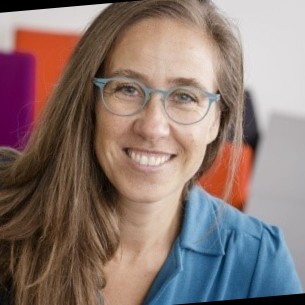 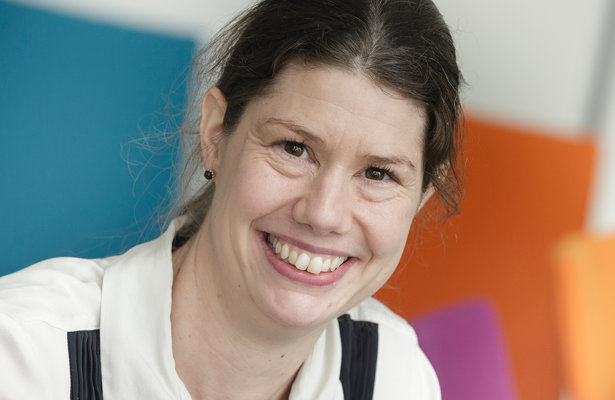 7
27. juni 2024
At være aktiv i sin fagforening
Indflydelse på DM's strategi og fagpolitiske udvikling
Præge løn- og ansættelsesvilkår på dit felt
Kompetenceudvikling
Bestyrelseserfaring
Interessevaretager for din faglighed
Kendskab til drift
Netværk
Både indenfor og udenfor dit felt
Fællesskab på tværs af arbejdspladser
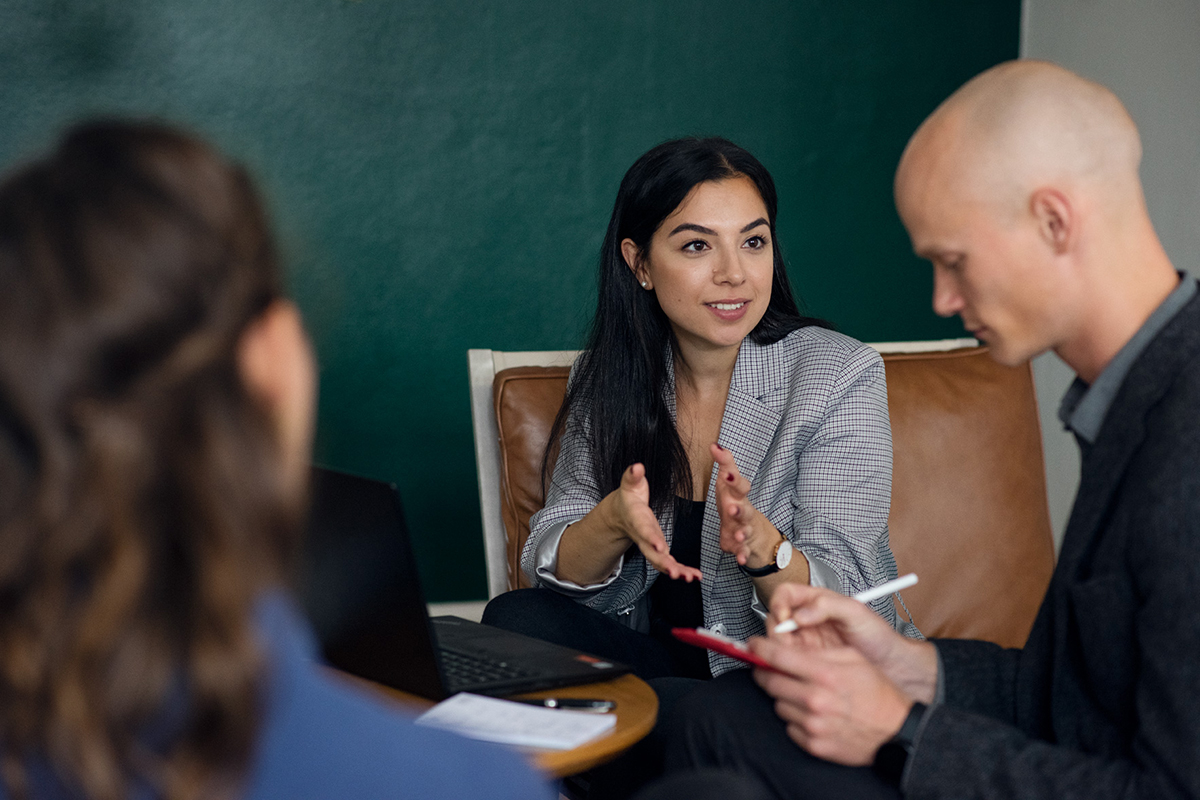 8
27. juni 2024
Valgregler
9
27. juni 2024
Valgbekendtgørelsen og DM's vedtægt
10
27. juni 2024
Oprettelse af kandidatur ved valgene
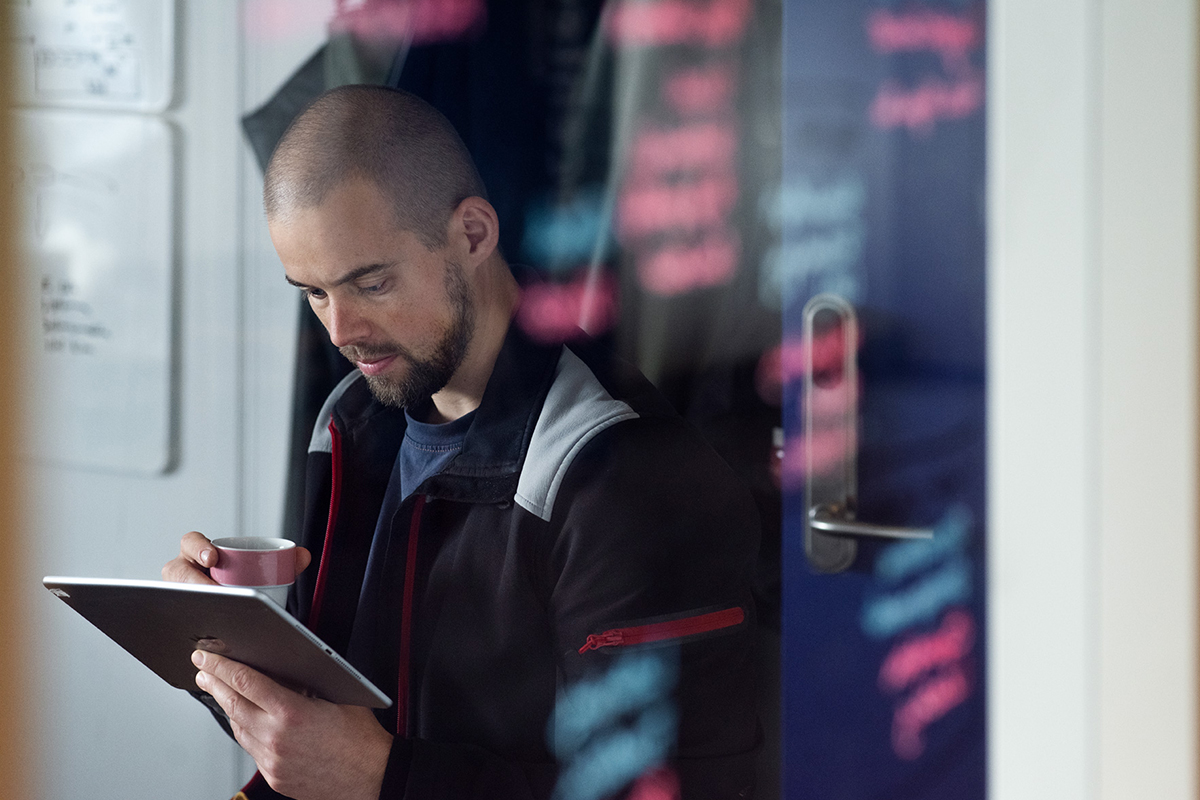 Alle kandidater skal være tilknyttet en liste, men en liste kan godt kun bestå af én kandidat

Man annoncerer sit kandidatur ved at oprette sin profil via det online valgsystem
Udfyld beskrivelse af dig selv og dit kandidatur
Profilen kan tilrettes frem til opstillingsperiodens slutdato d. 25. august 2024 kl. 12
11
27. juni 2024
Valg til sektorbestyrelserne
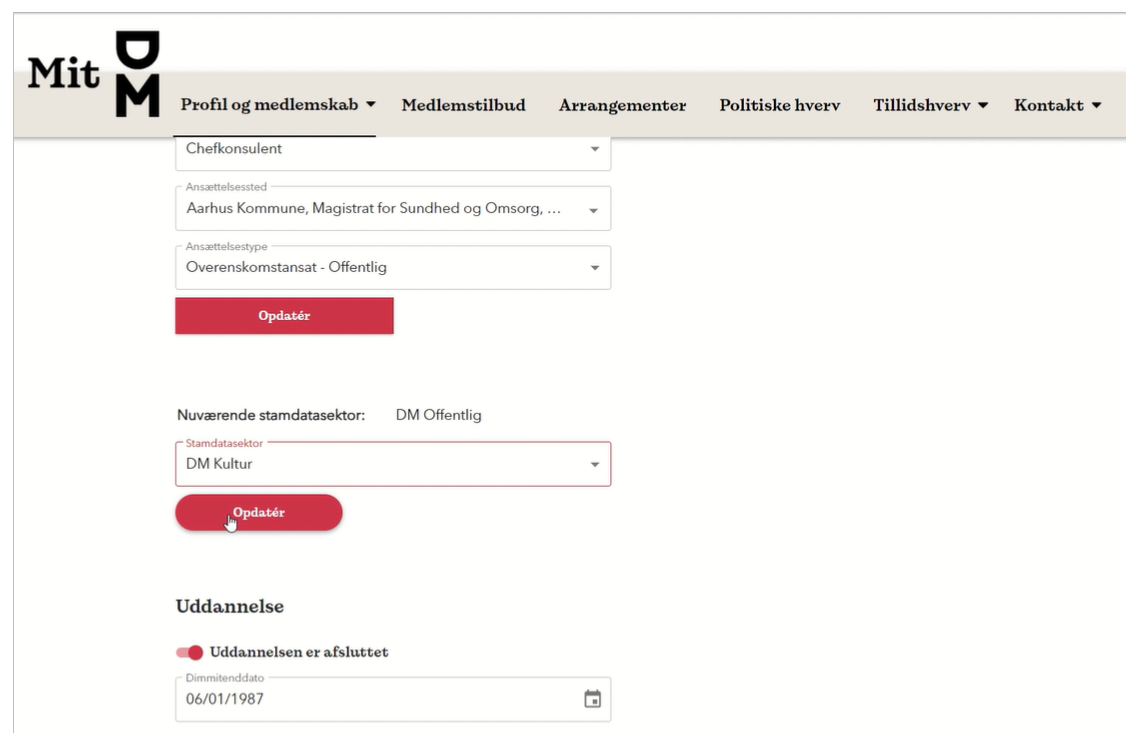 En sektor er en del af DM’s politiske struktur, der dækker og repræsenterer en del af medlemsskaren. 

DM har i dag 9 sektorer (fx for offentligt ansatte, studerende, ledere osv.). 
Der oprettes en ny sektor DM Kommunikation, men der er ikke valg til denne sektor, da fusionen først træder i kraft 1. november

Hvis man stiller op til en sektorbestyrelse, skal man selv være tilknyttet den pågældende sektor. 
Tjek på MitDM, hvilken sektor du er tilknyttet. Du kan selv skifte til/fra DM Kultur og Medier. Hvis du ikke selv kan skifte til rette sektor, så skriv til service@dm.dk
12
27. juni 2024
Lister
Hvad er en liste?




Hvad er en listerepræsentant?
Lister består af en enkelt kandidat eller flere kandidater. Kan sammenlignes med et politisk parti.
Påkræver et vist antal stillere (på nær HB)
Listerepræsentanten er bindeleddet mellem en liste og sekretariatet, som er ansvarlig for, at oplysninger om listen, kandidater og stillere er registreret korrekt i valgsystemet.
13
27. juni 2024
Stillere
Hvad er en stiller?
Ordinære medlemmer, der støtter opstillingen af en liste. Der er forskellige regler for de tre valg.
Hvis man er stiller for en liste, kan man ikke også kandidere for dén liste (men gerne en anden).
14
15
27. juni 2024
Hvordan skaffer jeg stillere?
Du inviterer stillere gennem det online opstillingssystem

Først når vedkommende bekræfter via det tilsendte link på mail, er de stiller for listen

Mød evt. andre DM-medlemmer gennem DM’s arrangementer eller brug dit netværk, SoMe mm. 

DM må ikke trække medlemslister eller hjælpe med at skaffe stillere pga. GDPR
16
27. juni 2024
Lister kan indgå i valgforbund
Hvad er et valgforbund?
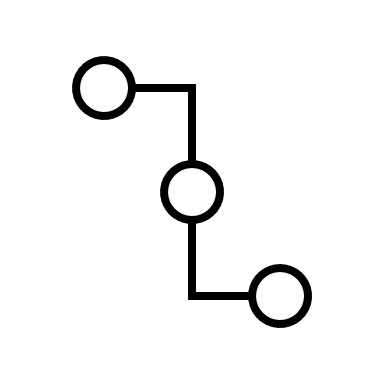 Et valgforbund er en aftale mellem to eller flere lister om et teknisk valgsamarbejde.

Der kan indgås valgforbund til valg til hovedbestyrelsen og sektorbestyrelserne.

Valgforbund kan have indflydelse til selve stemmeoptællingen. 
Først fordeles mandater mellem valgforbund og lister udenfor valgforbund.
Derefter opgøres mandater indenfor lister, der har indgået valgforbund.
17
27. juni 2024
Sådan stiller du op
18
27. juni 2024
Hvordan gør jeg?
Via vores valgsite dm.dk/valg
Vores online opstillingssystem Assembly
Du kan oprette en ny liste eller se allerede oprettede lister
Åbent fra 3. juni til 25. august kl. 12


Hvis du stiller op til sektorbestyrelse så vær opmærksom på krav til stillere
Skriv til valg@dm.dk for hjælp til det tekniske
19
27. juni 2024
Hvordan stiller man op?
20
27. juni 2024
Opstilling
Opstillingssystemet
“Stil op”
Opstillingsregler
Du kan se opstillede lister under "Lister"

"Eksisterende liste"/"Opret ny liste"
CPR, telefonnummer, e-mail og adgangskode
21
27. juni 2024
Valgkommunikation
22
27. juni 2024
Præsentation af kandidatur og valgprogram
Program for lister (max. 1.000 tegn)
Programmet kan eks. beskrive:
Hvem er jeres liste, og hvad er særligt for jeres liste?
Hvad er jeres vigtigste mærkesager?
Hvis I kunne få ét tiltag gennemført i valgperioden, hvad skulle det så være?

Kandidater: 
Om kandidat 
Kandidatens valgprogram
23
27. juni 2024
Valgkommunikation
24
27. juni 2024
Hvor kan jeg læse mere? dm.dk/valg
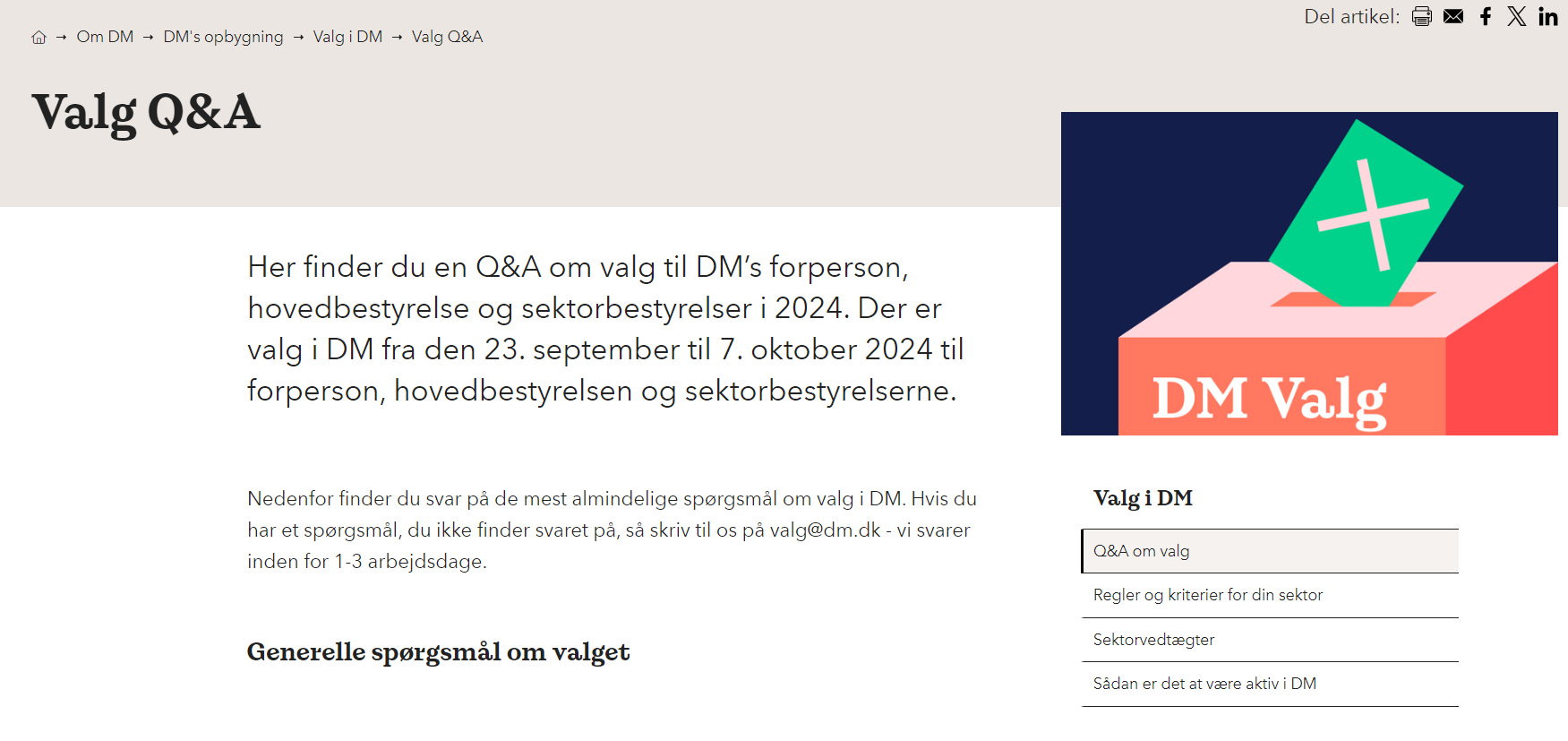 25
27. juni 2024
Her kan du stille op
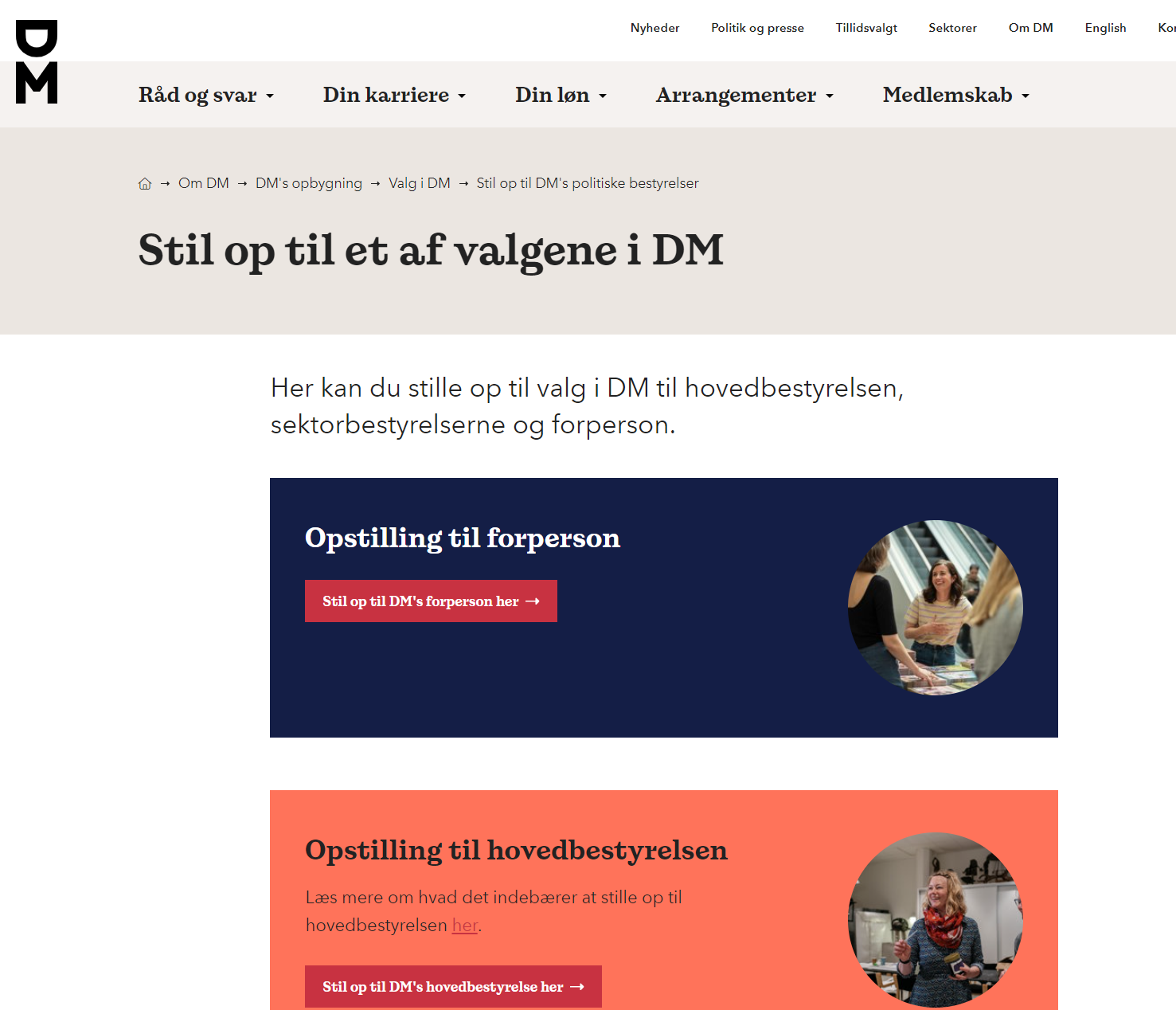 dm.dk/valg/
”Stil op til DM’s politiske bestyrelser”  ”Stil op her”
”Stil op til et af valgene i DM”
Forperson
Hovedbestyrelsen
Sektorbestyrelserne
DM Universitets sektorbestyrelse
https://dm.dk/om-dm/dms-opbygning/valg-i-dm-2024/stil-op-til-dms-politiske-bestyrelser/
26
27. juni 2024
Her kan du stille op
Hovedbestyrelsen
Sektorbestyrelserne
Forperson
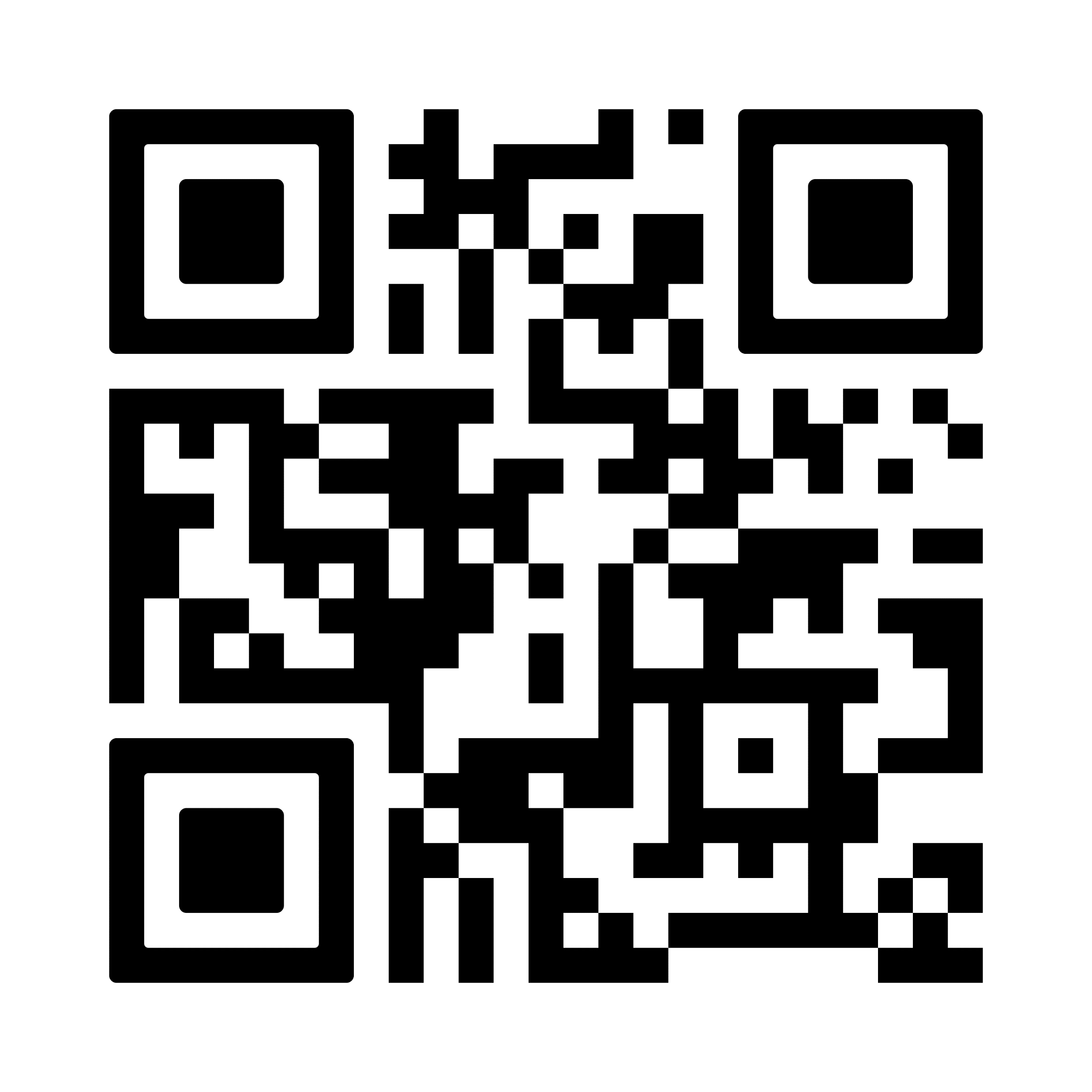 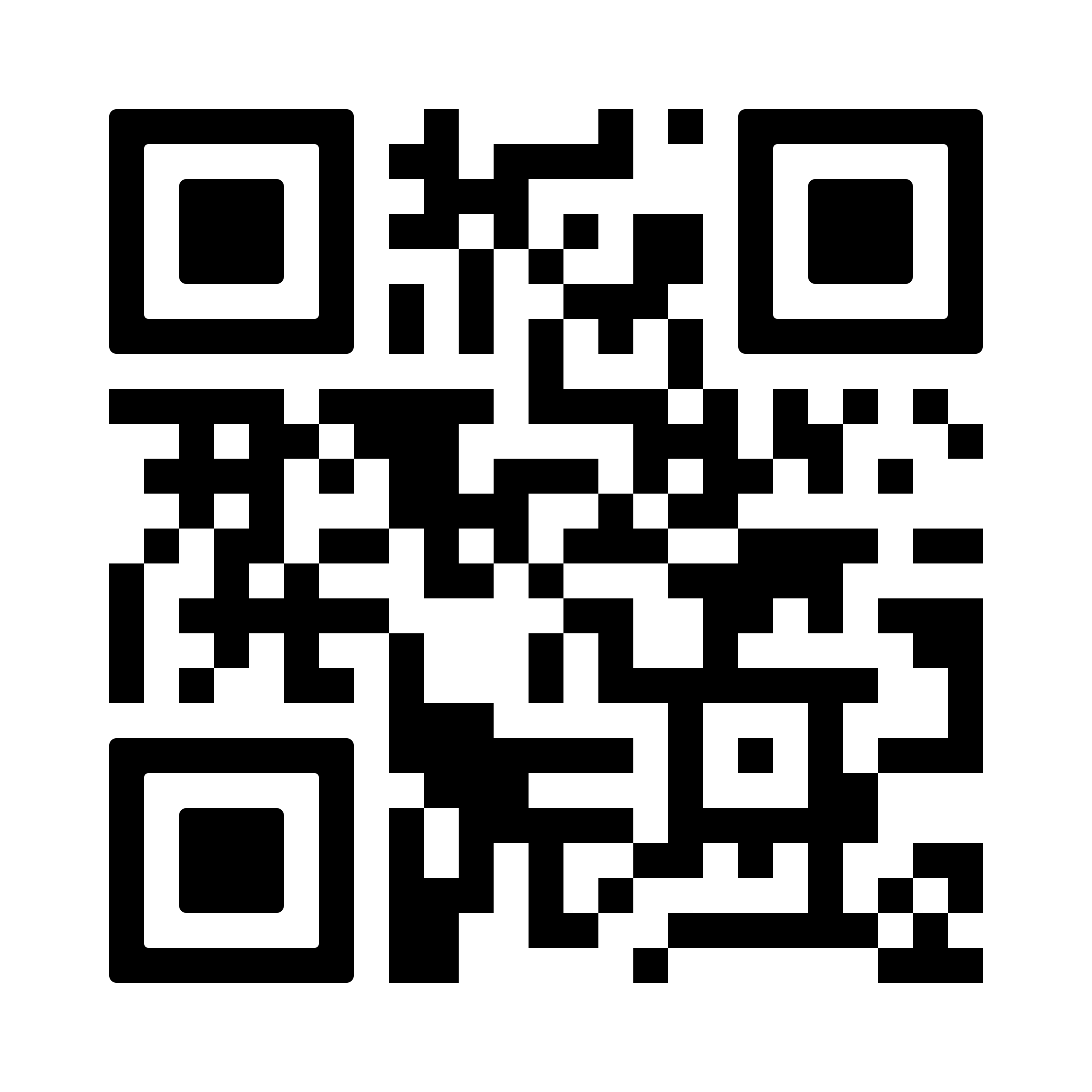 27
27. juni 2024
Spørgsmål?
28